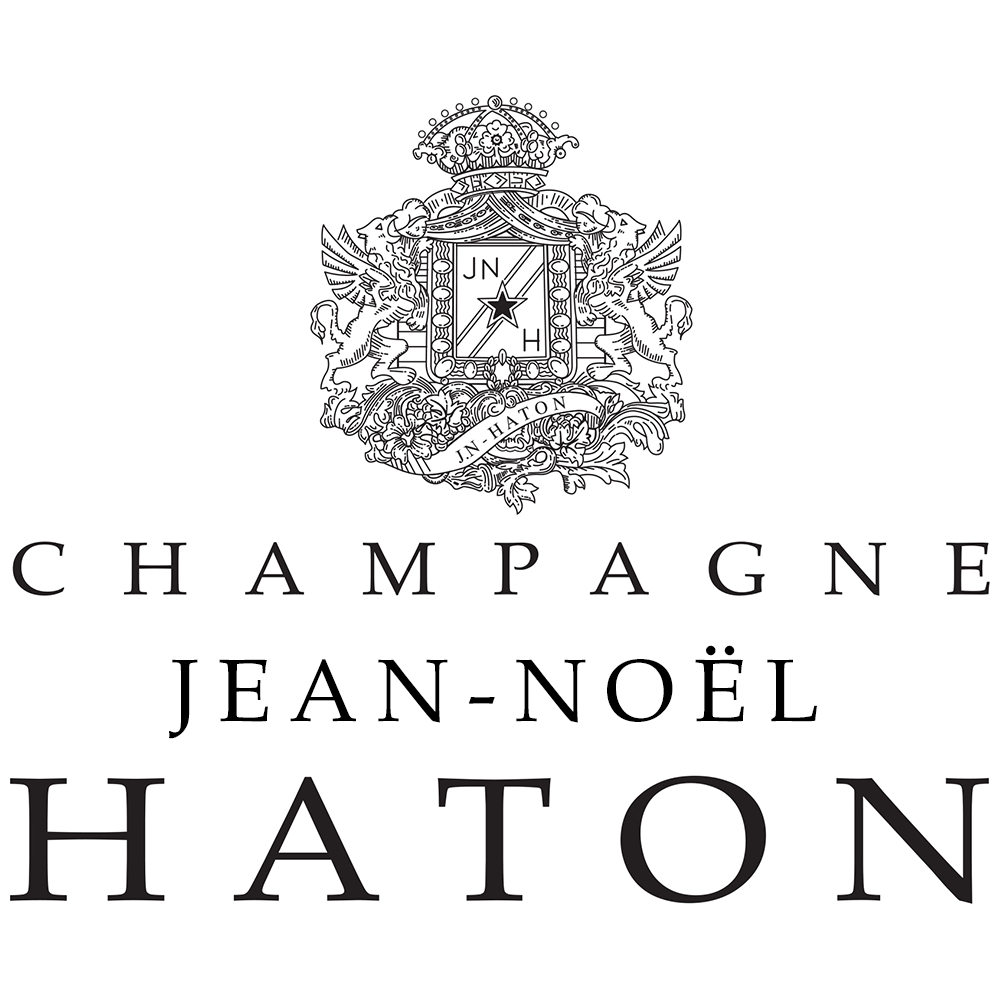 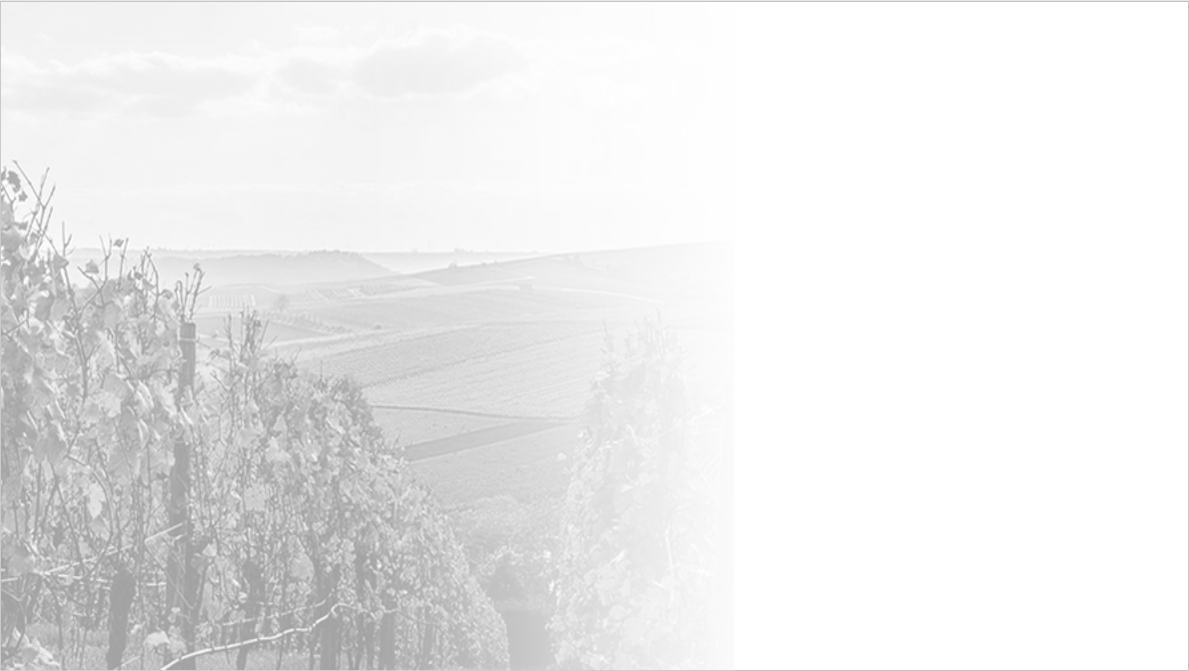 Situation:  Damery carrefour stratégique
Maison historique au centre de DameryVinification, stockage et embouteillage à la sortie du village

Vignoble Haton dans les 3 régions

Situation idéale pour l’approvisionnement
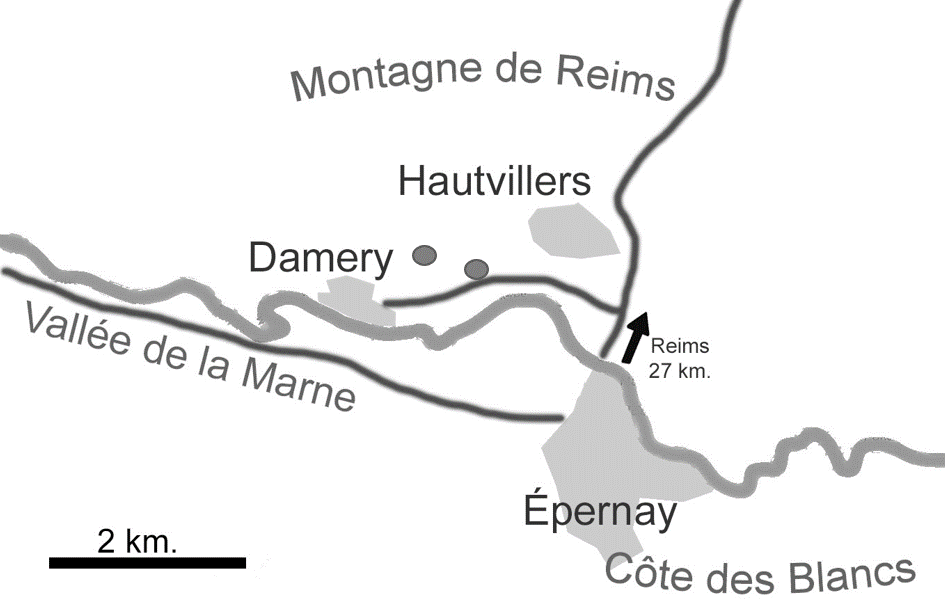 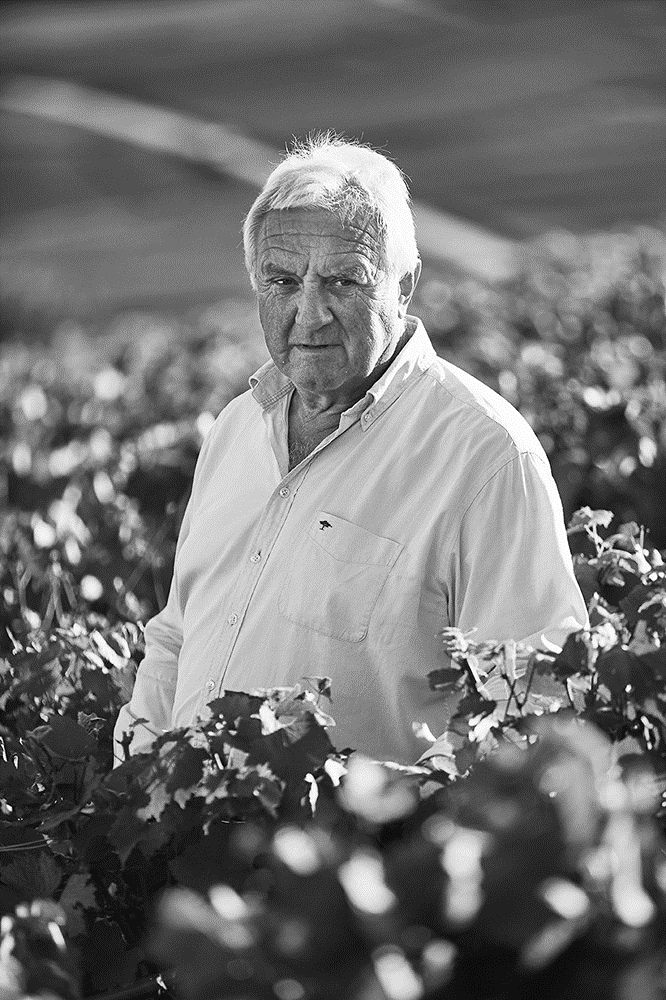 Société familiale
Vignerons à Damery depuis 1780
Manipulants depuis 1928 
Dans le Top 10 des sociétés familiales
     en Champagne
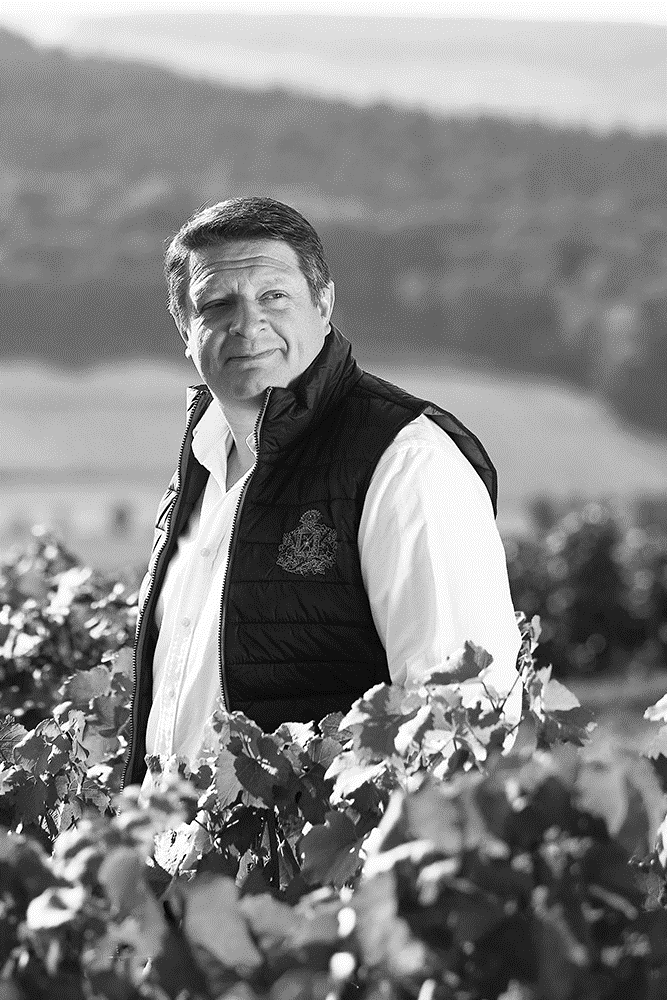 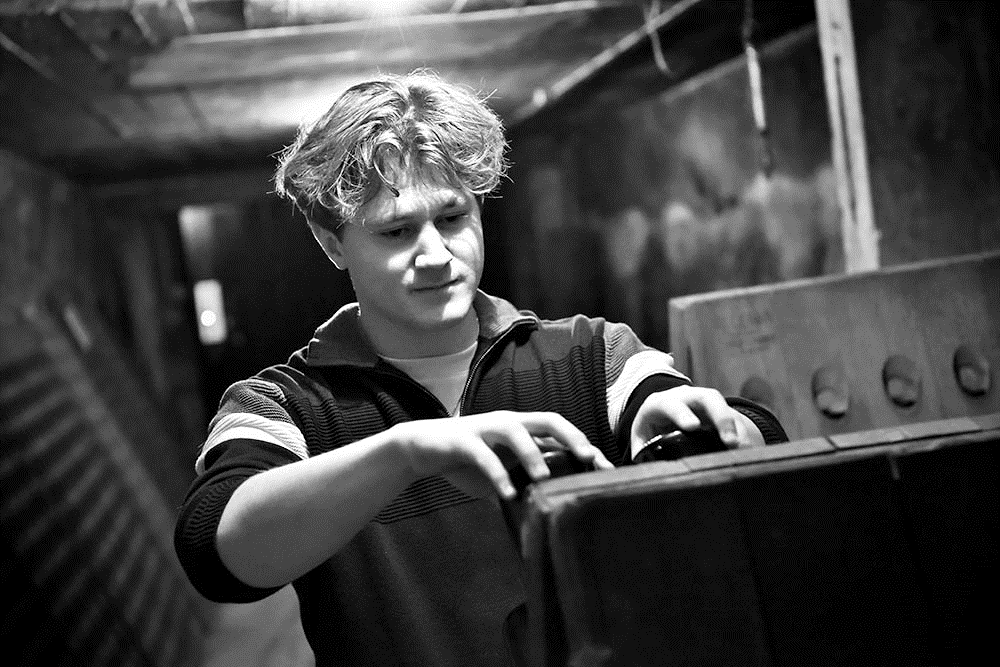 Sébastien
Directeur Technique du site
Winemaker
Jean-Noël   Grand Manitou
Rémi et Baptiste 
Assurent la relève
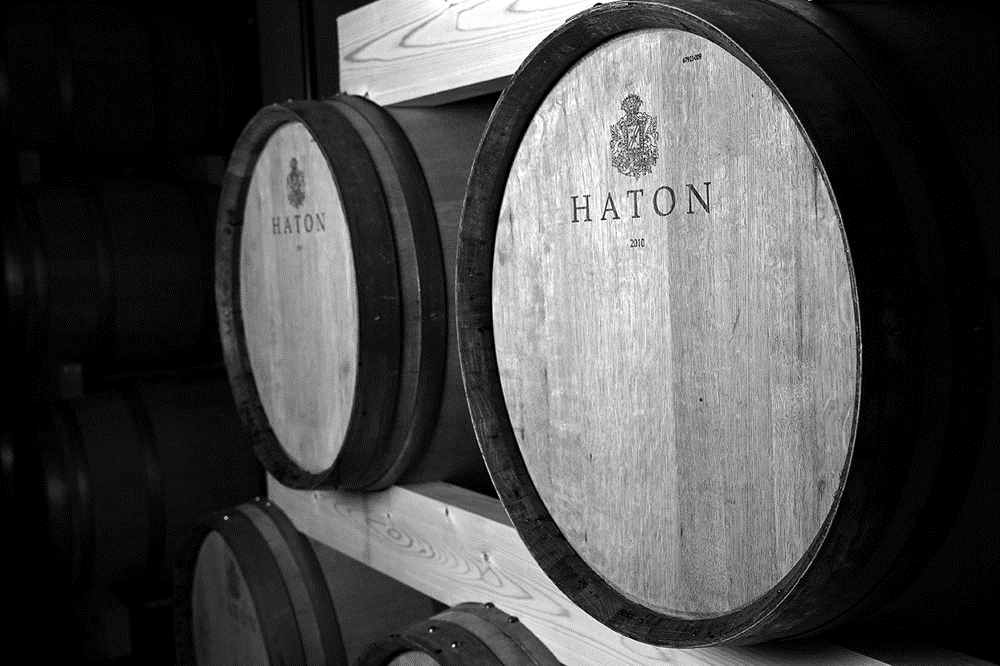 Maîtrise de A à Z
Ils plantent, récoltent, vinifient et champagnisent . Ils maîtrisent de la production à la mise - de A à Z (depuis 1928)

Propriétaires / vinifient 100 ha, => Ils peuvent donc assurer vos ventes.

Possèdent un stock (équivalent à 4-5 années de récoltes)

Assurance // stabilité et qualité

Stock sur lattes (repose de 3 à 8 ans) , mais également des vins tranquilles des meilleures années en cuve et fûts.
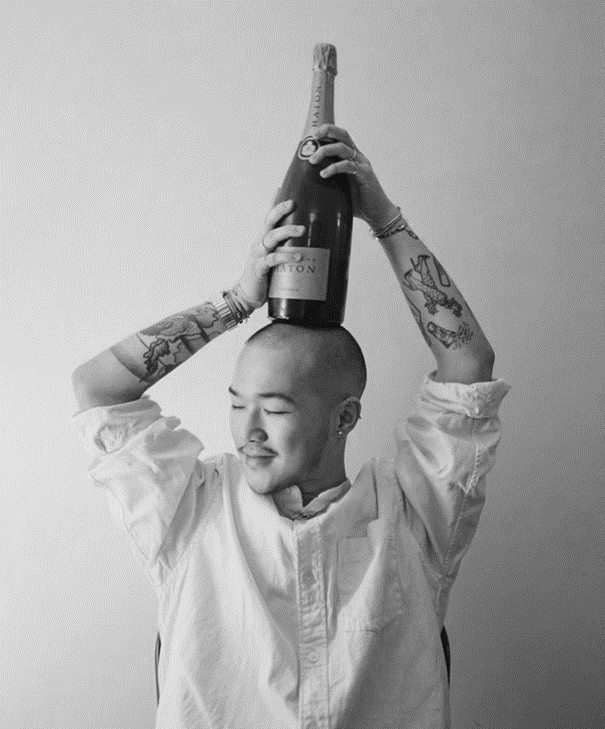 Commercialisation & export
Il n’y a que deux commerciaux :  France et Export 
Haton:  jamais présent en grande distribution! 
Contractuellement jamais chez Sligrö 
Ne vendent que dans le secteur traditionnel 
Cavistes: Cavavin, Repaire de Bacchus, et une multitude de cavistes d’indépendants… 
Horeca + de 900 hôtels et restaurants (grâce e.a. aux agents Ruinart).
Gamme simple
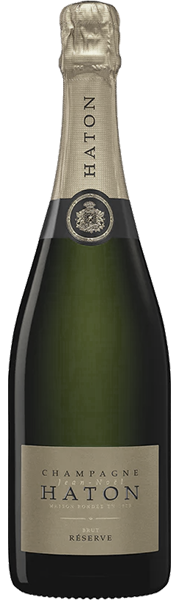 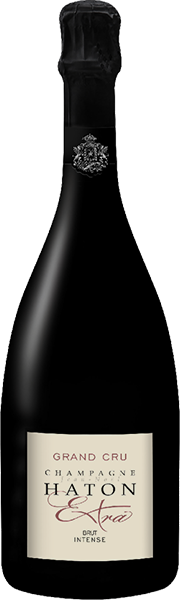 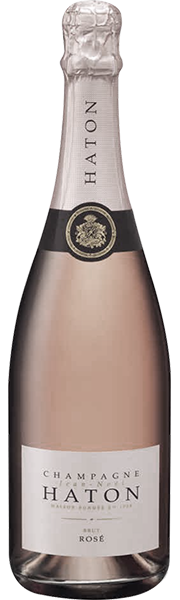 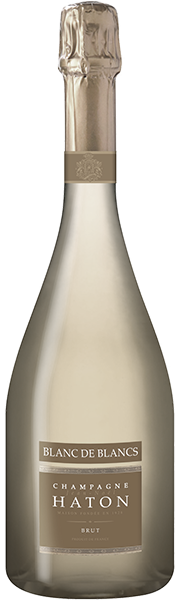 €24,93 TPA
€27,11 TPA
€29,99 TPA
€33,48 TPA
Haton Réserve
Haton Rosé
Haton Blanc de Blancs
Haton Extra Grand Cru
100% chardonnay
35% chardonnay
35 % pinot noir
30 pinot meunier ( vins de réserve )
35% chardonnay
35 % pinot noir
30% pinot meunier
50% chardonnay
50% pinot noir
TOP!! 
91 Pts Wine Spectator
90 Pts Decanter
91 Pts International wine chalange
TOP!!
92 pts Decanter
TOP!!
92 pts Wine enthusiast
Gault & Millau 16/20
TOP!!
92 pts Wine enthusiast
Gault & Millau 16/20
A Comparer – Le Blanc de Blancs
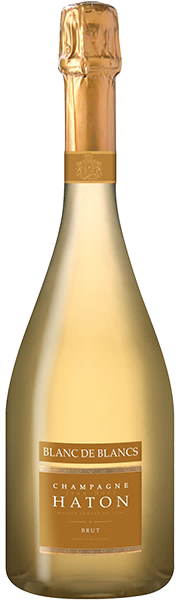 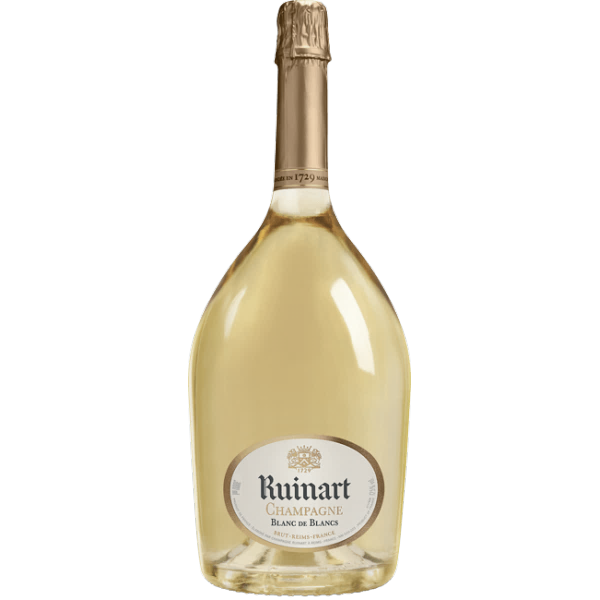 Il remplace facilement le Ruinart Blanc de Blancs

Les cavistes et sommeliers français disent que le Ruinart est devenu trop cher

 les clients décrochent, car il est mal approvisionné et même instable en qualité.
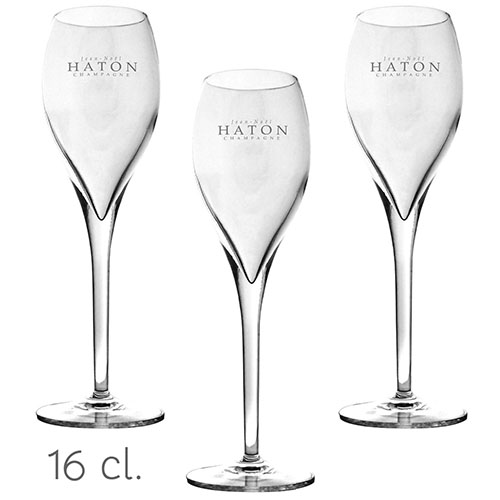 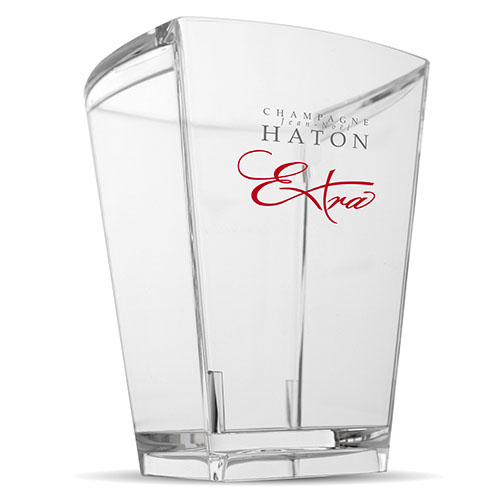 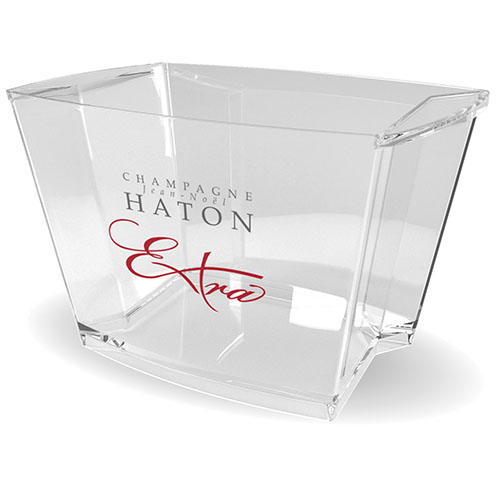 POS
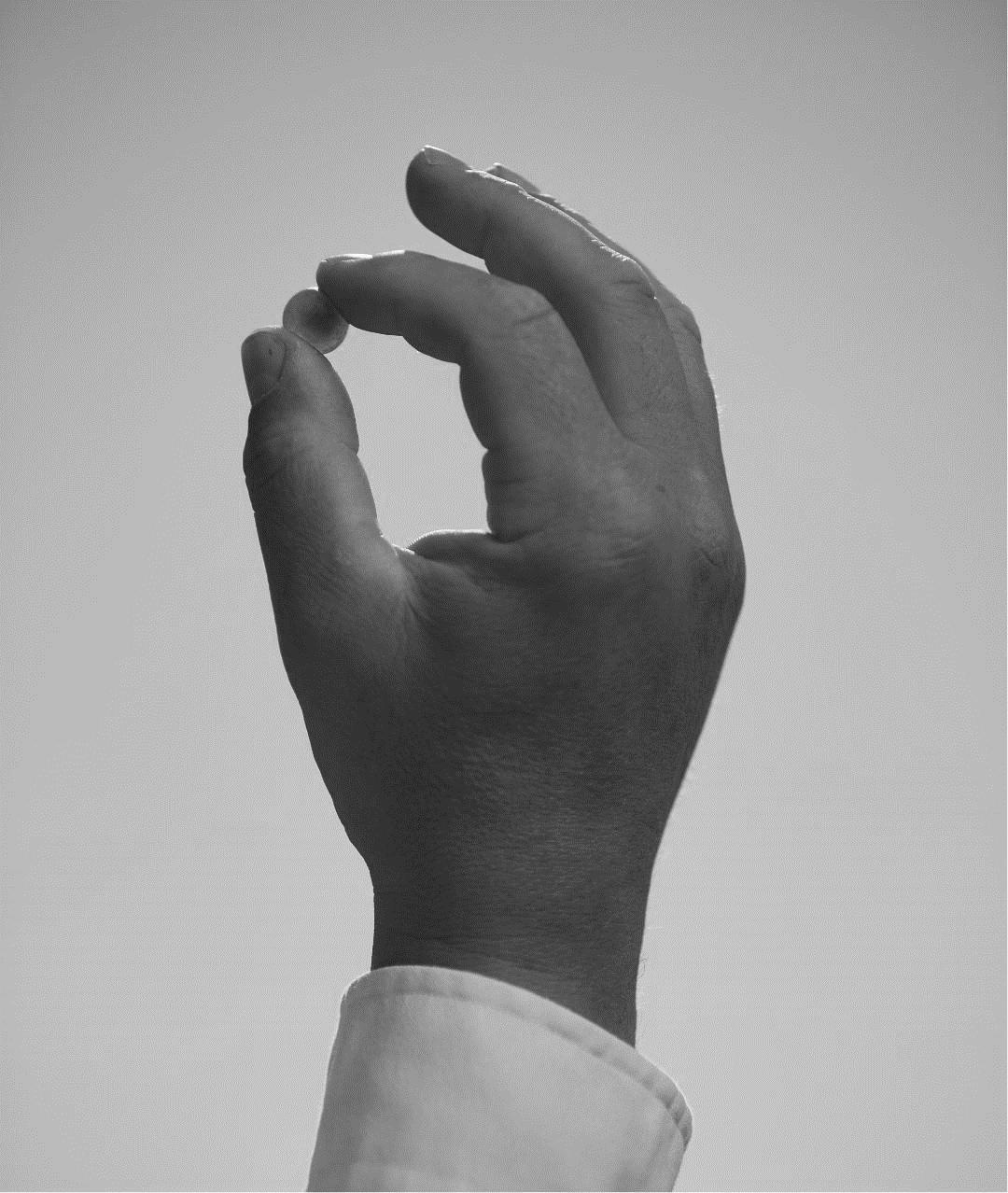 La devise / adage des Haton
La perfection exige la maîtrise de chaque détail, et c’est l’expression de l’ensemble de ces détails qui font les champagnes d’exception.

Et c’est comme ça en haute couture, en parfumerie en joaillerie…
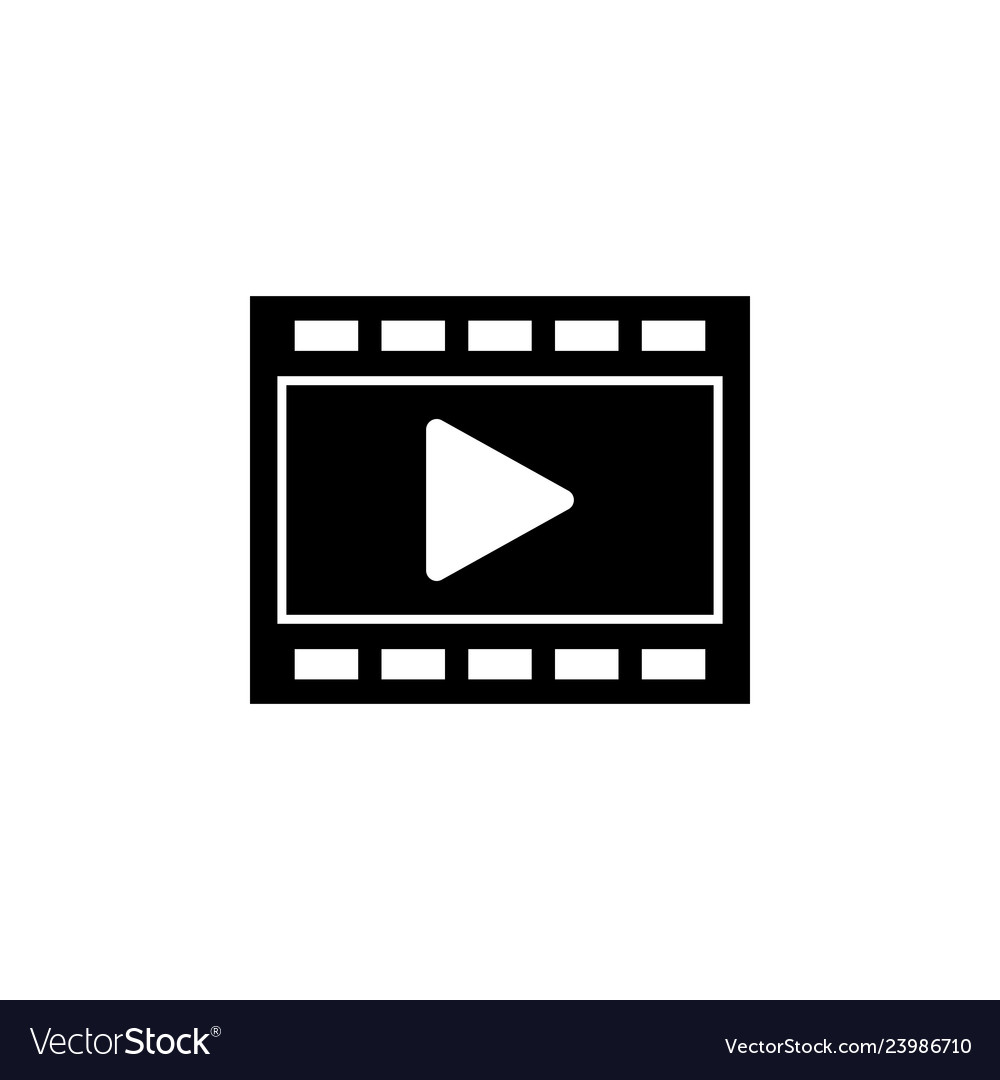